LOGO
2
0
X
X
FREE PPT TEMPLATES
Insert the Subtitle of Your Presentation
https://www.freeppt7.com
Add title text
Add title text
CONTENTS
Add title text
Add title text
Add title text
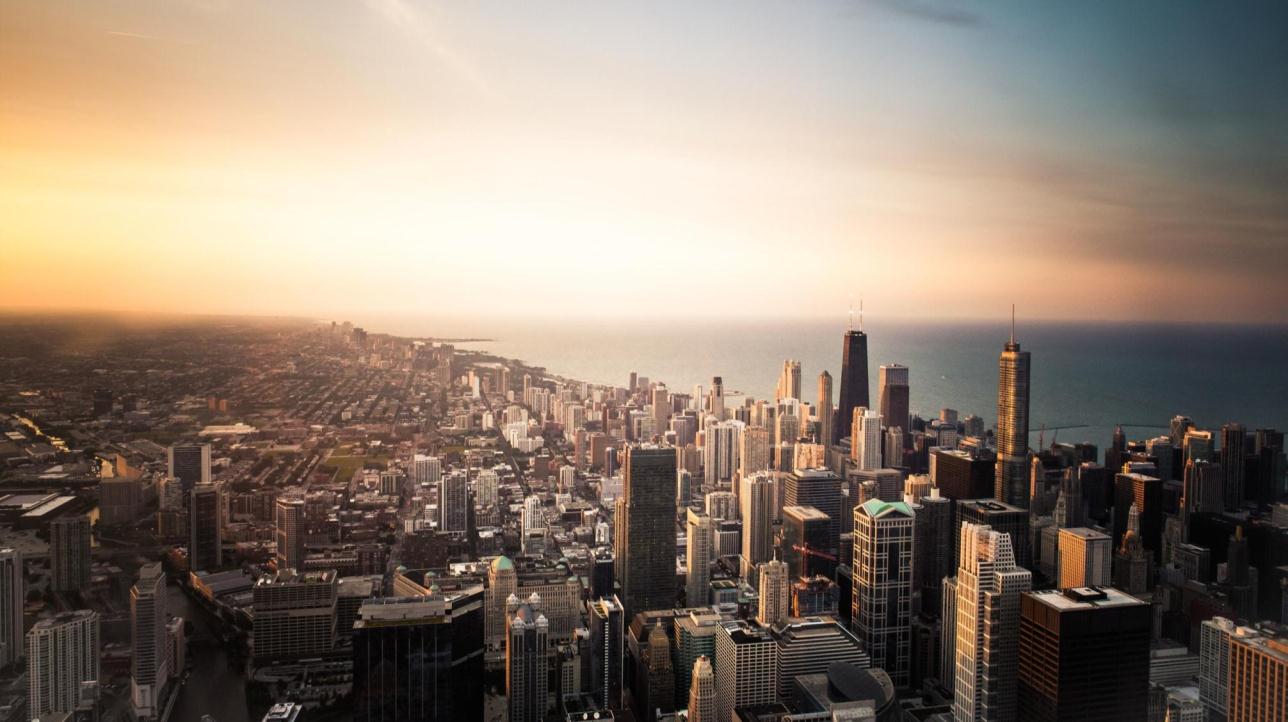 01
Add title text
Company introduction
Click here to add text content, such as keywords, some brief introductions, etc.
Add title text
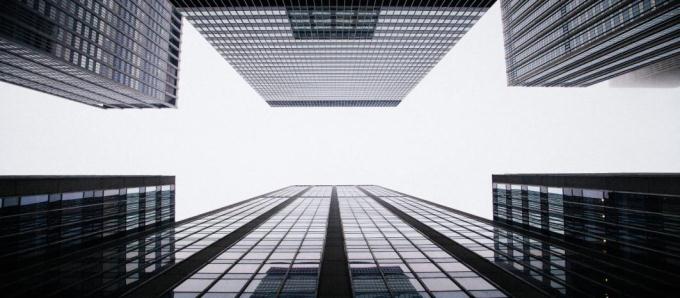 Lorem ipsum dolor sit amet, consectetur adipiscing elit.
Lorem ipsum dolor sit amet, consectetur adipiscing elit.
Click here to add text content, such as keywords, some brief introductions, etc. Click here to add text content, such as keywords, some brief introductions, etc.
Add title text
Youre Title Here
Youre Title Here
Youre Title Here
Youre Title Here
There are many variations of passages but the of majority have
There are many variations of passages but the of majority have
There are many variations of passages but the of majority have
There are many variations of passages but the of majority have
Add title text
Company  Name
Company  Name
Click here to add text content, such as keywords, some brief introductions, etc. Click here to add text content, such as keywords, some brief introductions, etc.
Click here to add text content, such as keywords, some brief introductions, etc. Click here to add text content, such as keywords, some brief introductions, etc.
Add title text
Company  Name
Click here to add text content, such as keywords, some brief introductions, etc. Click here to add text content, such as keywords, some brief introductions, etc.Click here to add text content, such as keywords, some brief introductions, etc.
Company  Name
Click here to add text content, such as keywords, some brief introductions, etc. Click here to add text content, such as keywords, some brief introductions, etc.Click here to add text content, such as keywords, some brief introductions, etc.
Add title text
Bundle Packed
Bundle Packed
Bundle Packed
Bundle Packed
Lorem ipsum dolor sit amet, consetur adipiscing
Lorem ipsum dolor sit amet, consetur adipiscing
Lorem ipsum dolor sit amet, consetur adipiscing
Lorem ipsum dolor sit amet, consetur adipiscing
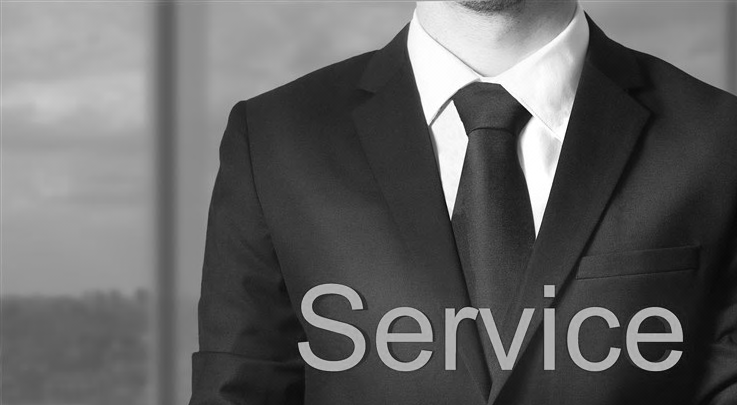 02
Add title text
Product/service
Click here to add text content, such as keywords, some brief introductions, etc.
Add title text
Cloud Source
Print Design
Photography
Bundle Packed
Suitable for all categories business and personal presentation
Suitable for all categories business and personal presentation
Suitable for all categories business and personal presentation
Suitable for all categories business and personal presentation
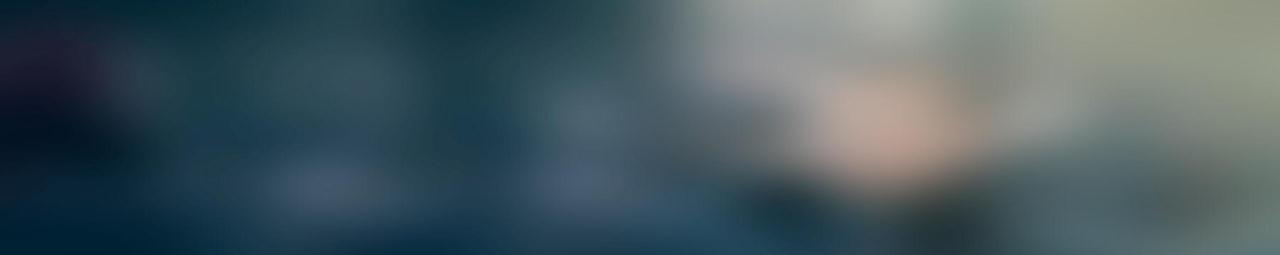 shopping carts are abandoned right before the transaction its completed. Suitable for all categories For every 6 emails received, we get 3 Phone calls. Suitable for all categories business and personal presentation, Suitable for all categories business and personal presentation. Of shopping carts are abandoned right before the transaction its completed. Suitable for all categories For every 6 emails received, we get 3 Phone calls. Suitable for all categories business and personal presentation, Suitable for all categories business and personal presentation.
Add title text
Web Analysis
Printing
Photography
E-Commerce
Nam a venenatis orci. volutpat volutpat felis, vitae sagittis quam maximus nec.
Nam a venenatis orci. volutpat volutpat felis, vitae sagittis quam maximus nec.
Nam a venenatis orci. volutpat volutpat felis, vitae sagittis quam maximus nec.
Nam a venenatis orci. volutpat volutpat felis, vitae sagittis quam maximus nec.
Add title text
Web Design
Mobile Apps
Desktop Apps
Media Streaming
There are many variations of passages of lorem ipsum available
There are many variations of passages of lorem ipsum available
There are many variations of passages of lorem ipsum available
There are many variations of passages of lorem ipsum available
Add title text
04
Description
Click here to add text content, such as keywords, some brief introductions, etc.
03
Description
Click here to add text content, such as keywords, some brief introductions, etc.
02
Description
Click here to add text content, such as keywords, some brief introductions, etc.
Description
01
Click here to add text content, such as keywords, some brief introductions, etc.
Description
Description
Description
Description
Click here to add text content, such as keywords, some brief introductions, etc.
Click here to add text content, such as keywords, some brief introductions, etc.
Click here to add text content, such as keywords, some brief introductions, etc.
Click here to add text content, such as keywords, some brief introductions, etc.
Add title text
idea
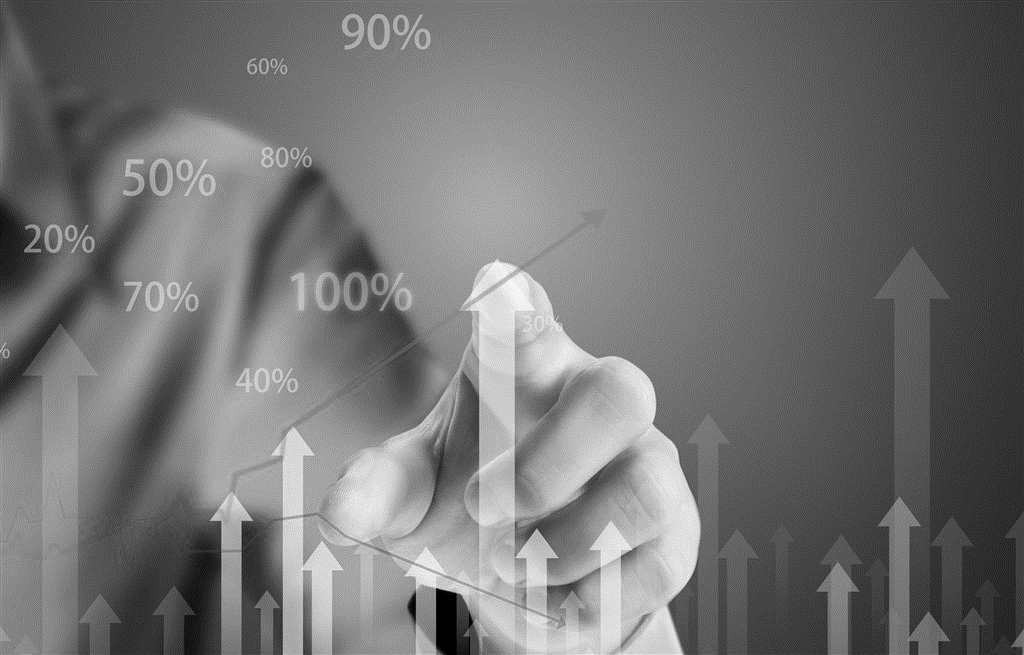 03
Add title text
Market analysis
Click here to add text content, such as keywords, some brief introductions, etc.
Add title text
2019
2011
9%
8%
5%
58%
67%
75%
65%
70%
10%
2010
2018
20XX
Click here to add text content, such as keywords, some brief introductions, etc. veritatis et quasi architecto beatae vitae dicta sunt explicabo. Suitable for all categories business and personal presentation, eaque ipsa quae ab illo eaque ipsa quae ab illo inventore veritatis et quasi architecto beatae vitae dicta sunt explicabo. Suitable for all categories business and personal presentation
S
W
Add title text
O
T
Strength
Weakness
Click here to add text content, such as keywords, some brief introductions, etc.
Click here to add text content, such as keywords, some brief introductions, etc.
Threat
Opportunity
Click here to add text content, such as keywords, some brief introductions, etc.
Click here to add text content, such as keywords, some brief introductions, etc.
Idea 1
Idea 2
Idea 3
Idea 4
Suitable for all categories business and personal presentation
Suitable for all categories business and personal presentation
Suitable for all categories business and personal presentation
Suitable for all categories business and personal presentation
Add title text
Description
Click here to add text content, such as keywords, some brief introductions, etc.
Lorem ipsum dolor sit amet, consectetu
Lorem ipsum dolor sit amet, consectetu
Lorem ipsum dolor sit amet, consectetu
Lorem ipsum dolor sit amet, consectetu
Add title text
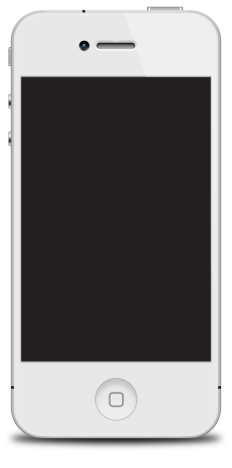 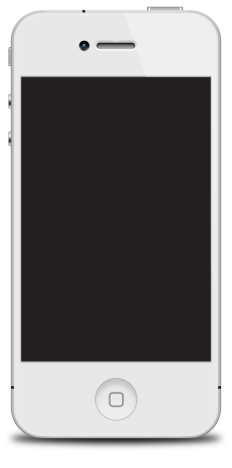 Master Of Status Update
Click here to add text content, such as keywords, some brief introductions, etc. Click here to add text content, such as keywords, some brief introductions, etc.Click here to add text content, such as keywords, some brief introductions, etc.
Company  Name
Suitable for all categories business and personal presentation
Lorem ipsum dolor sit amet, consectetur adipiscing elit. Curabitur non massa in turpis placerat fermentum. Nullam sit amet neque lorem.tempus Lorem ipsum dolor sit amet, consectetur adipiscing elit. Curabitur non massa in turpis placerat
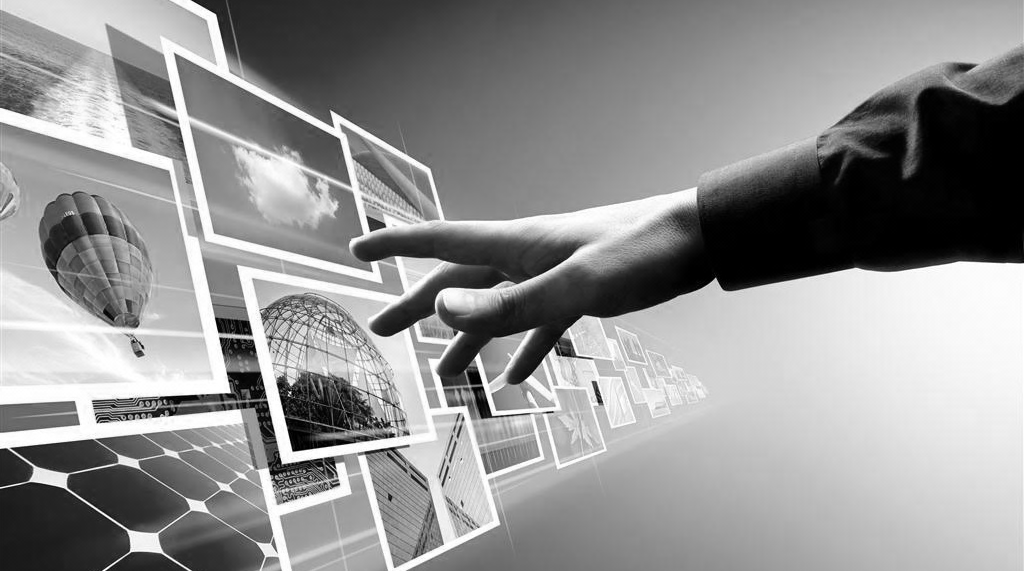 04
Add title text
Strategy implementation
Click here to add text content, such as keywords, some brief introductions, etc.
Add title text
Bundle Packed
Cloud Source
Print Design
Suitable for all categories business and personal presentation
Suitable for all categories business and personal presentation
Suitable for all categories business and personal presentation
Photography
Lovely Audience
Streaming Media
Suitable for all categories business and personal presentation
Suitable for all categories business and personal presentation
Suitable for all categories business and personal presentation
Description
Description
Description
Description
Description
Description
Lorem Ipsum is simply dummy text.
Lorem Ipsum is simply dummy text.
Lorem Ipsum is simply dummy text.
Lorem Ipsum is simply dummy text.
Lorem Ipsum is simply dummy text.
Lorem Ipsum is simply dummy text.
Add title text
Add title text
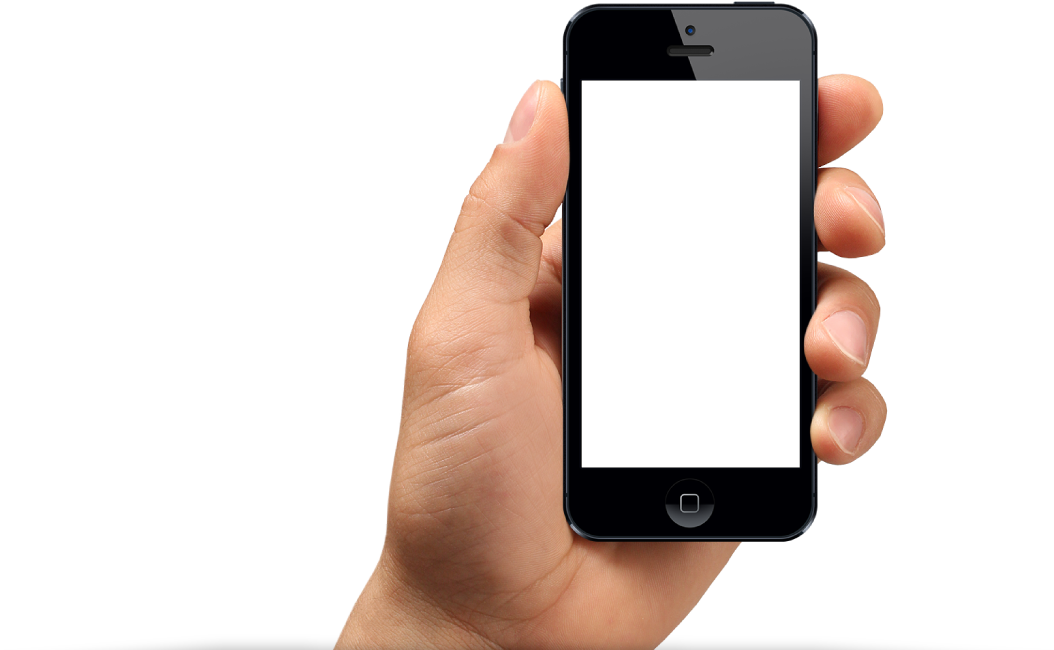 Mobile Apps
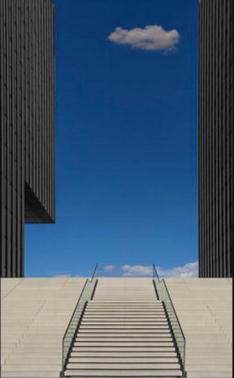 shopping carts are abandoned right before the transaction its completed. Suitable for all categories For every 6 emails received, we get 3 Phone calls. Suitable for all categories business and personal presentation, Suitable for all
Mobile Apps
shopping carts are abandoned right before the transaction its completed. Suitable for all categories For every 6 emails received, we get 3 Phone calls.
shopping carts are abandoned right before the transaction its
shopping carts are abandoned right before the transaction its
shopping carts are abandoned right before the transaction its
shopping carts are abandoned right before the transaction its
Add title text
Project Weekly
Lorem ipsum dolor sit a,consectetuer adipiscing elit. Aenean commodoLor
rhoncus felis in tincidunt. Cras ligula elit, convallis at finibus in, volutpat id turpis. Etiam eget maximus erat. Class aptent taciti sociosqu ad litora torquent per conubia nostra inceptos himenaeos. Nunc felis eros, commodo ac sapien et, porttitor aliquam velit. Nulla ante nun. non lobortis massa. Praesent cursus ut lectus id interdum. Cras rhoncus quis diam at luctus Aenean suscipit rhoncus
Project Weekly
Lorem ipsum dolor sit a,consectetuer adipiscing elit. Aenean commodoLor
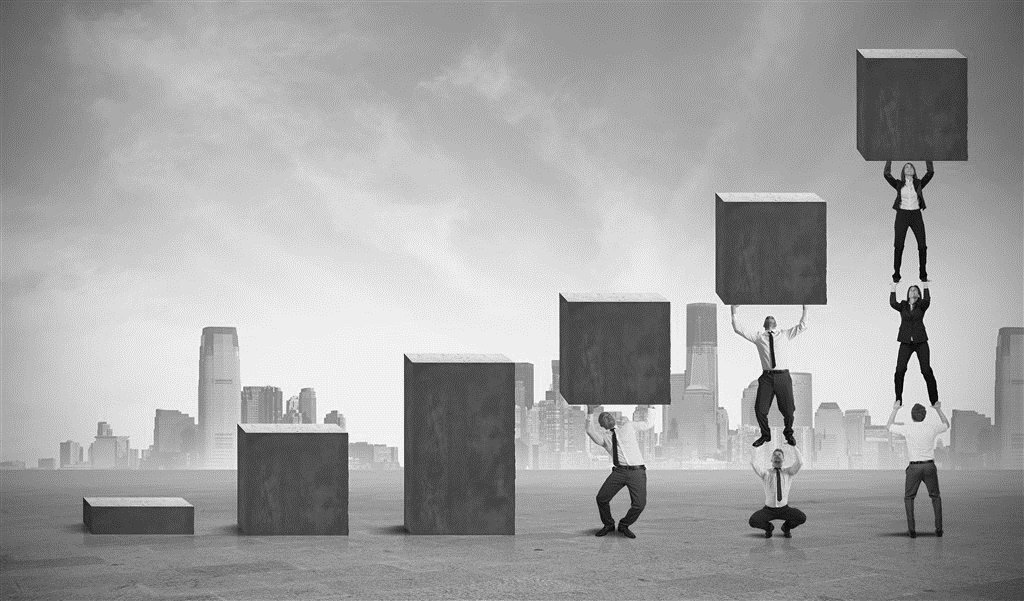 05
Add title text
Strategy implementation
Click here to add text content, such as keywords, some brief introductions, etc.
Add title text
Lid est laborum dolo rumes fugats untras. Etharums ser quidem rerum facilis
35%
30%
Lid est laborum dolo rumes fugats
40%
Lid est laborum dolo rumes fugats
40%
Lid est laborum dolo rumes fugats untras.
35%
Lid est laborum dolo rumes fugats
20%
Lid est laborum dolo rumes fugats untras.
20%
20%
Lid est laborum dolo rumes fugats untras.
Lid est laborum dolo rumes fugats untras.
Add title text
Anna
Suitable for all category, Lorem Ipsum is not simply random text.
Mike
Lisa
Suitable for all category, Lorem Ipsum is not simply random text.
Suitable for all category, Lorem Ipsum is not simply random text.
Jane
Thomas
Suitable for all category, Lorem Ipsum is not simply random text.
Suitable for all category, Lorem Ipsum is not simply random text.
LOGO
THANKS FOR 
YOU WATCHING
https://www.freeppt7.com